Figure 2. SE contain protected small RNAs. (A) The majority of extracellular RNA in semen is protected in exosomes. ...
Nucleic Acids Res, Volume 42, Issue 11, 17 June 2014, Pages 7290–7304, https://doi.org/10.1093/nar/gku347
The content of this slide may be subject to copyright: please see the slide notes for details.
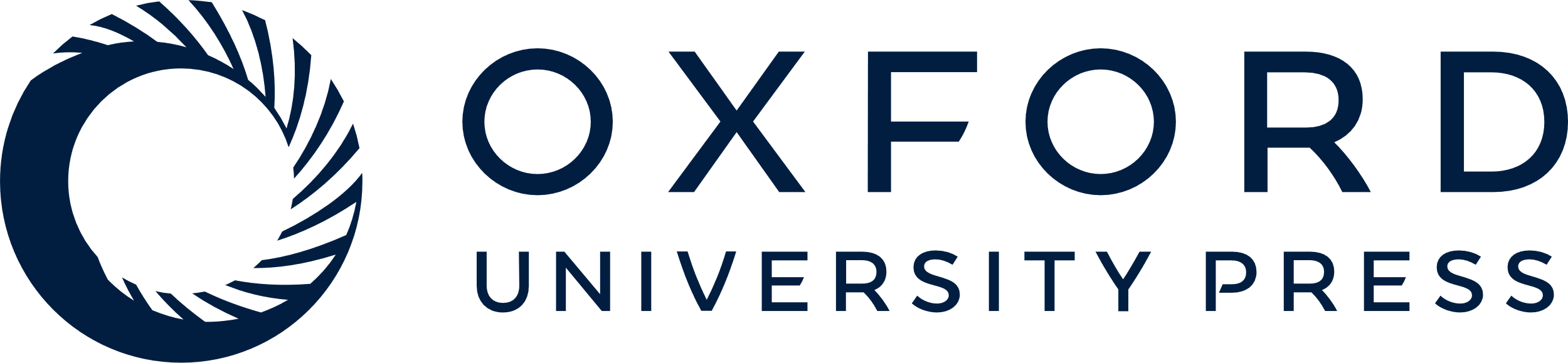 [Speaker Notes: Figure 2. SE contain protected small RNAs. (A) The majority of extracellular RNA in semen is protected in exosomes. Total RNA was isolated from SE or exosome-depleted seminal plasma from three pools of three donors each and treated with RNAse alone, with pronase followed by RNAse, or with detergent followed by pronase and RNAse prior to quantification. Equal fractions of each sample type were used for treatment and RNA isolation. Error bars are standard deviations from separate experiments using the three different pools. (B) Small and normal bioanalyzer profiles of SE RNA from one representative donor showing two distinct size fractions of 15–40 nts and 40–100 nts, and enrichment for small RNA. (C) Distribution of RNA biotypes in SE RNA libraries spanning 15–40 nts and 40–100 nts. Segments of the bar indicate the percent of reads attributed to each RNA biotype among all RNA reads that mapped perfectly to known sequences, averaged across six semen donors.


Unless provided in the caption above, the following copyright applies to the content of this slide: © The Author(s) 2014. Published by Oxford University Press on behalf of Nucleic Acids Research.This is an Open Access article distributed under the terms of the Creative Commons Attribution License (http://creativecommons.org/licenses/by-nc/3.0/), which permits non-commercial re-use, distribution, and reproduction in any medium, provided the original work is properly cited. For commercial re-use, please contact journals.permissions@oup.com]